Impact Outcome Evaluation Quarterly Call
April 15, 2025

Hosted by Amanda Linares
Access the recording & slides
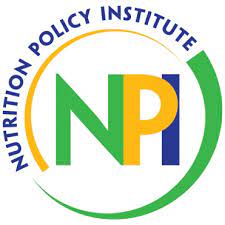 Find the webinar recording and this slide deck on the IOE Website
Agenda
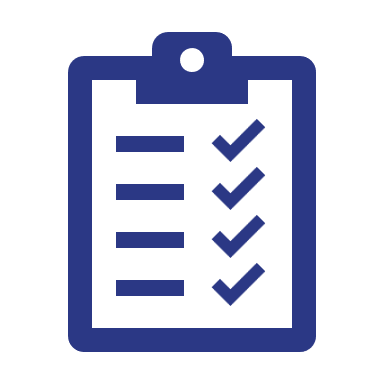 Upcoming dates & reminders
IOE timeline
FFY 25​ progress
Data products
FFY 26 IOE & EATS
Q & A
Upcoming dates & reminders
Upcoming Dates
Evaluation Project Cycles
Assessment Questionnaire S123 submission deadlines have been adjusted to align with other evaluation project deadlines and simplify project cycles overall. This will allow NPI to release LEAP awards the first week of Sept, rather than mid Dec.
Website Changes
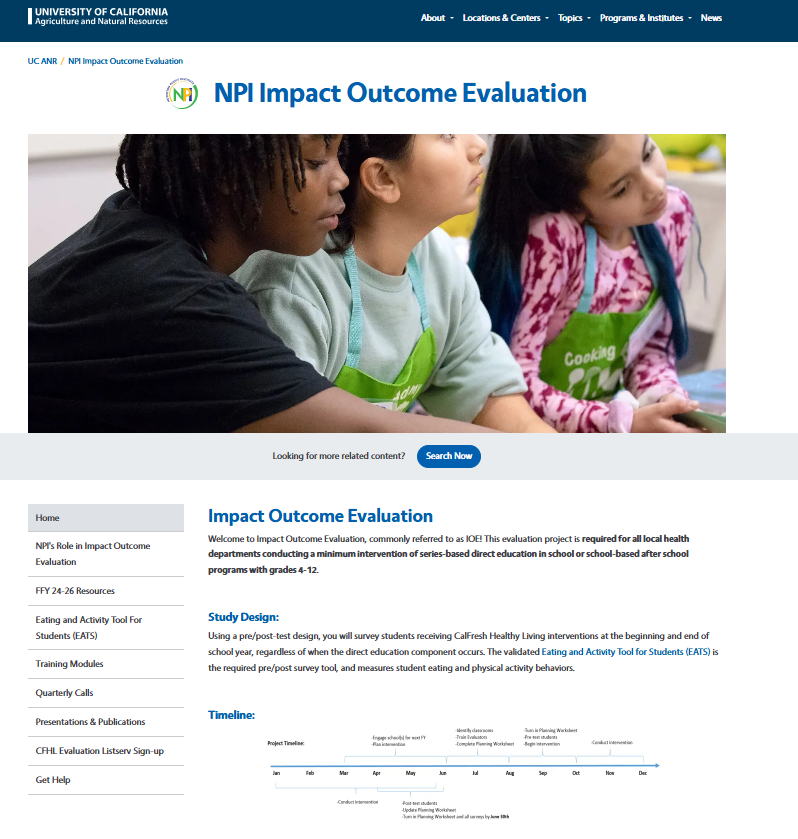 New look and feel
Content the same
Links have been checked
Re-org for cross-project consistency coming soon
MailChimp Changes
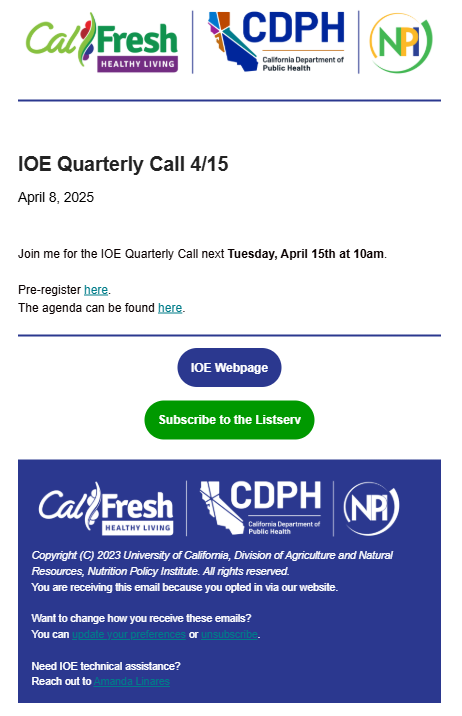 IOE announcements and newsletters will now be coming from EvaluateSNAPEd@ucanr.edu
Still follow up with me if blast emails prompt any questions
Reminder: Planning Worksheets
Post-test links are here!
Please edit/update the version in your OneDrive folder!


If you are already a folder editor, you can use the link available on the LHD Evaluation OneDrive page.
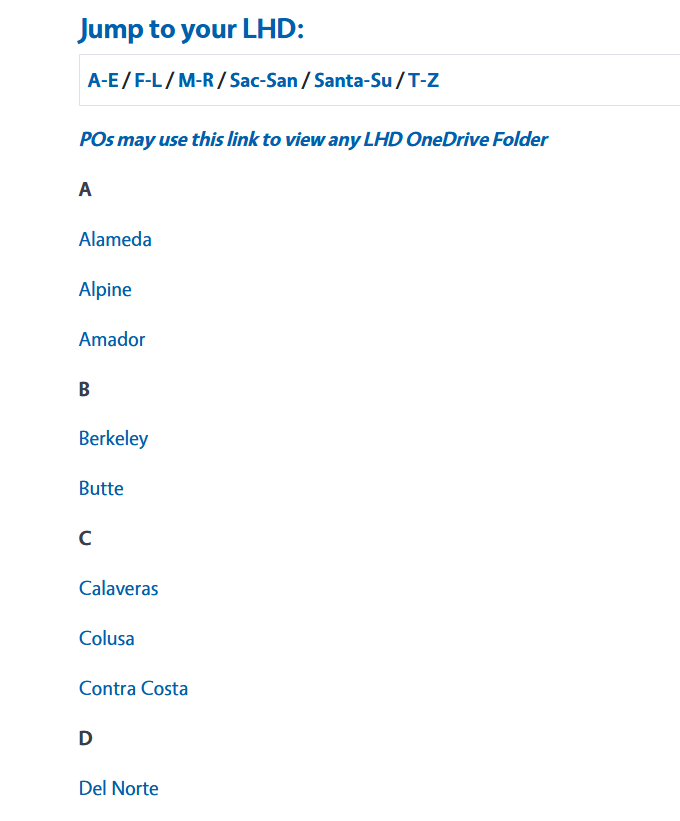 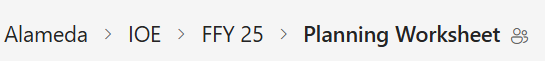 Opt outs
Parent opt out form
+
Student opt out (day of)
=
EATS Opt Out

Note: Only need to send the parent opt out form home at pre-test
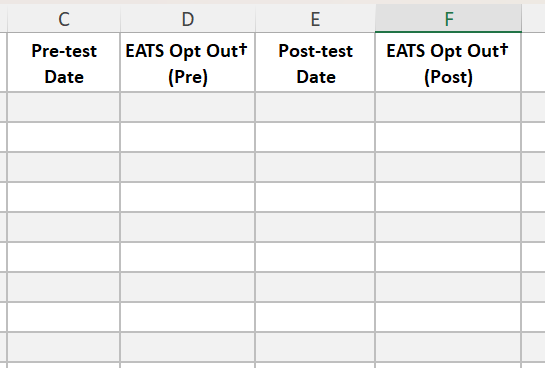 PEARS PSE Site Activity ID (District-level)
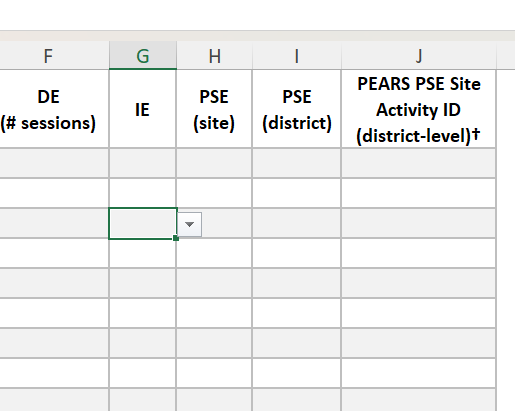 What is this and why do you need it?

To generate the CFHL intervention “dose score” for a given school site, we need to include district-level PSE work.
PEARS PSE Site Activity ID (District-level) ≠ PEARS Site ID (District)
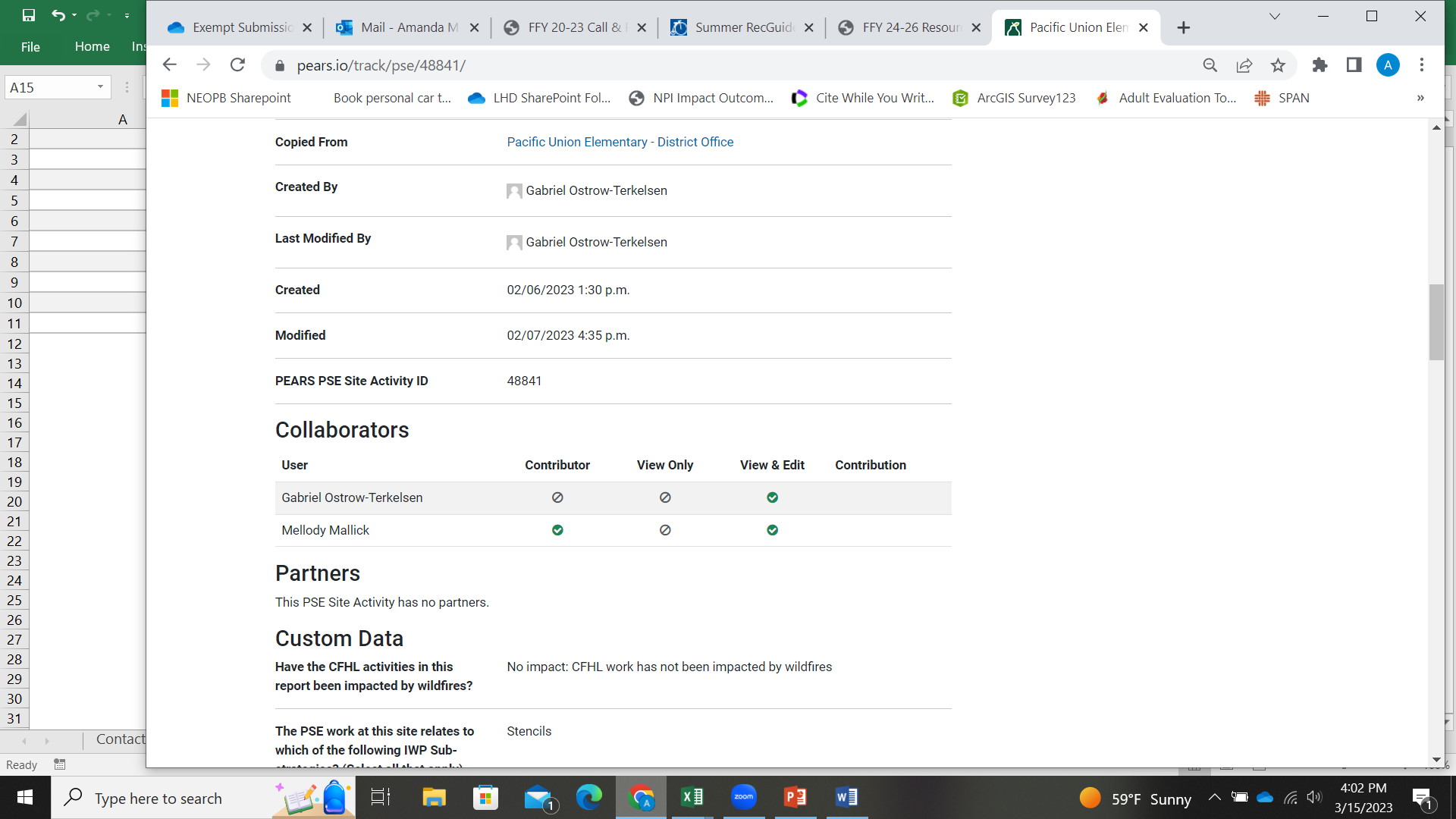 You would only add this after your district-level PSE intervention has been entered into PEARS.
IOE timeline
IOE Timeline
Intervention may still be ongoing
Post-tests pending or underway
Updating Planning Worksheet
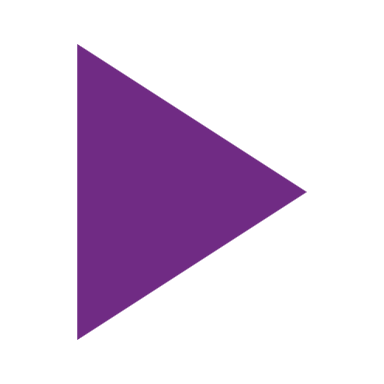 Currently here
FFY 25 progress
FFY 25 Progress
Pre-tests: 6,659
from 102 schools 
representing 33 LHDs

Post-tests: 273
from 4 schools
representing 4 LHDs
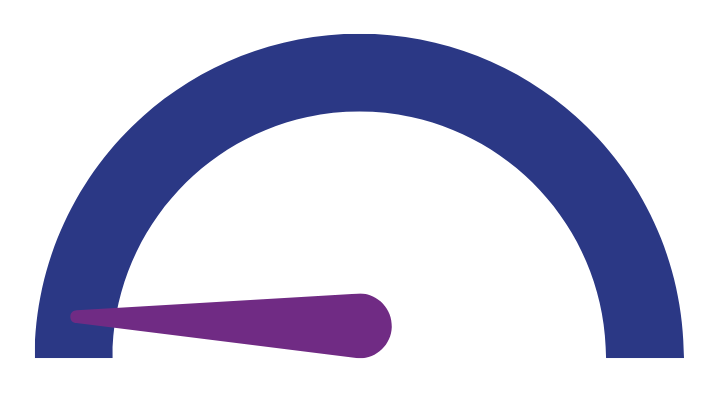 4%
Post-test reminders
Schedule post-tests early, as spring is often more hectic.
Standardized state testing in the spring.
Consider spring break: Do not post-test the week following spring break.
Survey closed Tuesday, May 27th 
DE component must be complete before post-testing.
PSE component expected to continue.
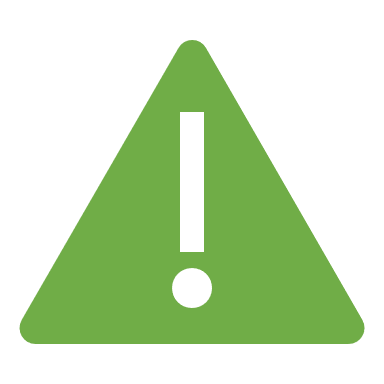 Data products
Changes for FFY 25
Pros/Cons
Pros
Customized data products
Potential for data products that include data from sites with <30 matched pairs
Analysis for your other reports and products
Earlier data release
Cons
15-20 minutes per infographic, depending on comfort-level in Canva
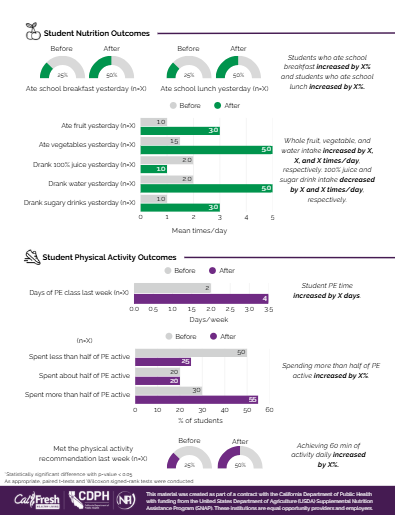 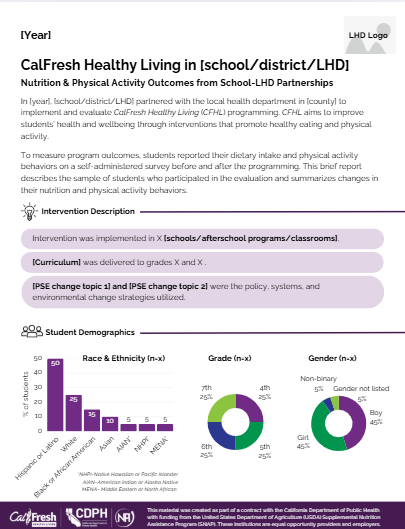 Poll
This process would be similar to customizing your Data Storytelling Toolkits. Given that…

Q: Would you require training on how to populate an infographic (from Excel tables) in Canva?

Yes
Maybe
No
FFY 26 IOE & EATS
FFY 26 IOE & EATS
Be sure to indicate how many sessions!
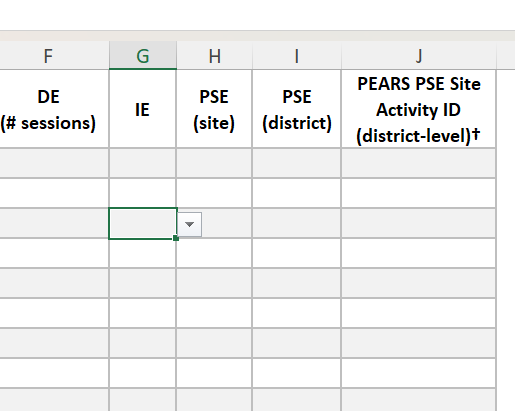 For FFY 25 & 26, be sure to use the dropdown to indicate how many sessions your DE included.
Questions?